Spring Leaf-Off Imagery for Minnesota
July 1, 2010
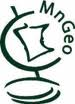 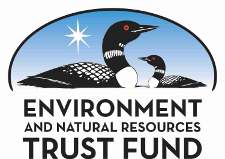 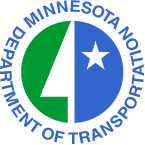 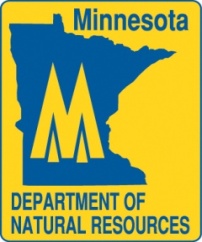 Agenda for Today’s Meeting
Introductions and Overview
Project Specifications
Acquisition Regions
Control Targets
Partnership Opportunities & Schedule
Steering Committee
Steve Kloiber – MnDNR
Primary funding partner; technical guidance
Chris Cialek – MnGeo
Project management, coordination, contracting
Pete Jenkins – MnDOT
Control target coordination; technical guidance
Overview
Statewide project to collect leaf-off color imagery over 5 years
Spurred on by DNR efforts to update wetlands mapping
0.5-meter (20-inch) nominal resolution
Offer local partnership options to buy-up at improved 1-foot res.
Project Specifications Four Spectral Bands
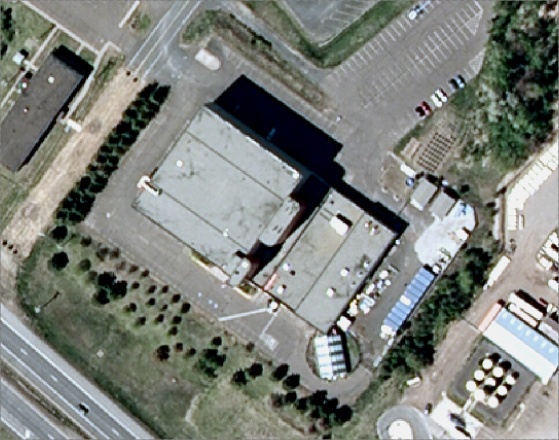 Near IR
Red
Natural Color
Green
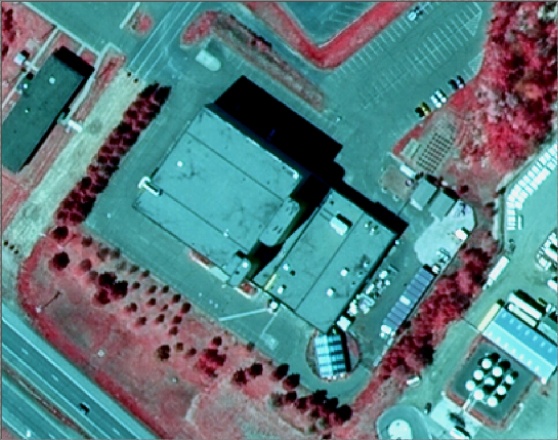 Blue
Color Infrared
Project Specifications – Leaf-Off
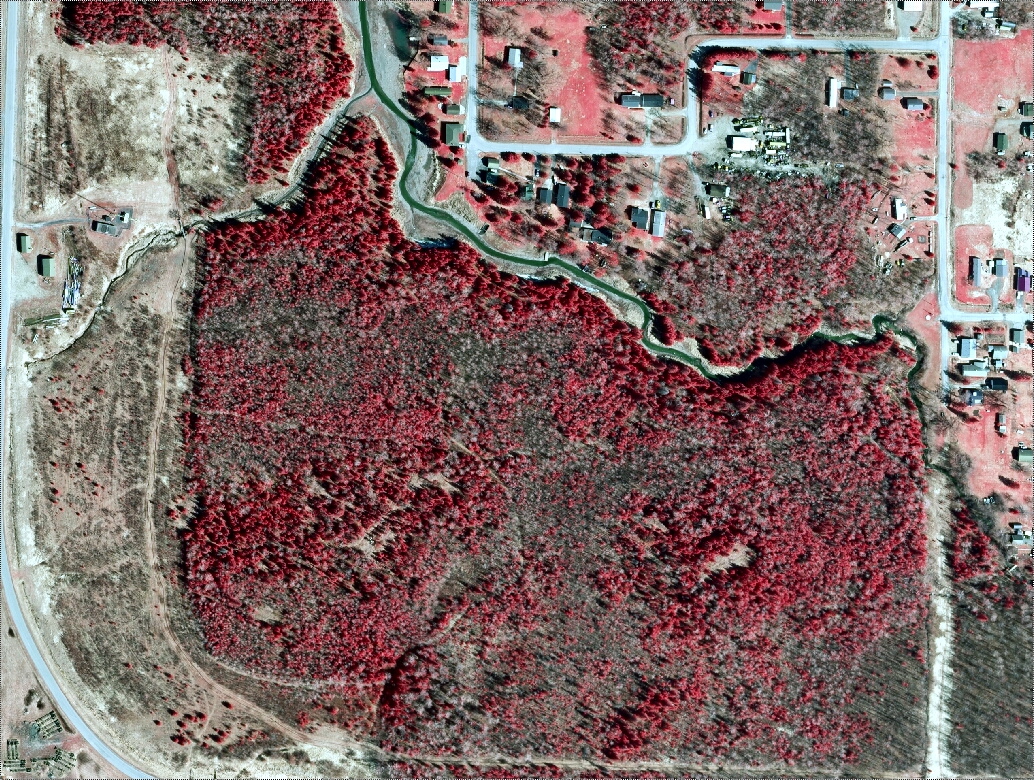 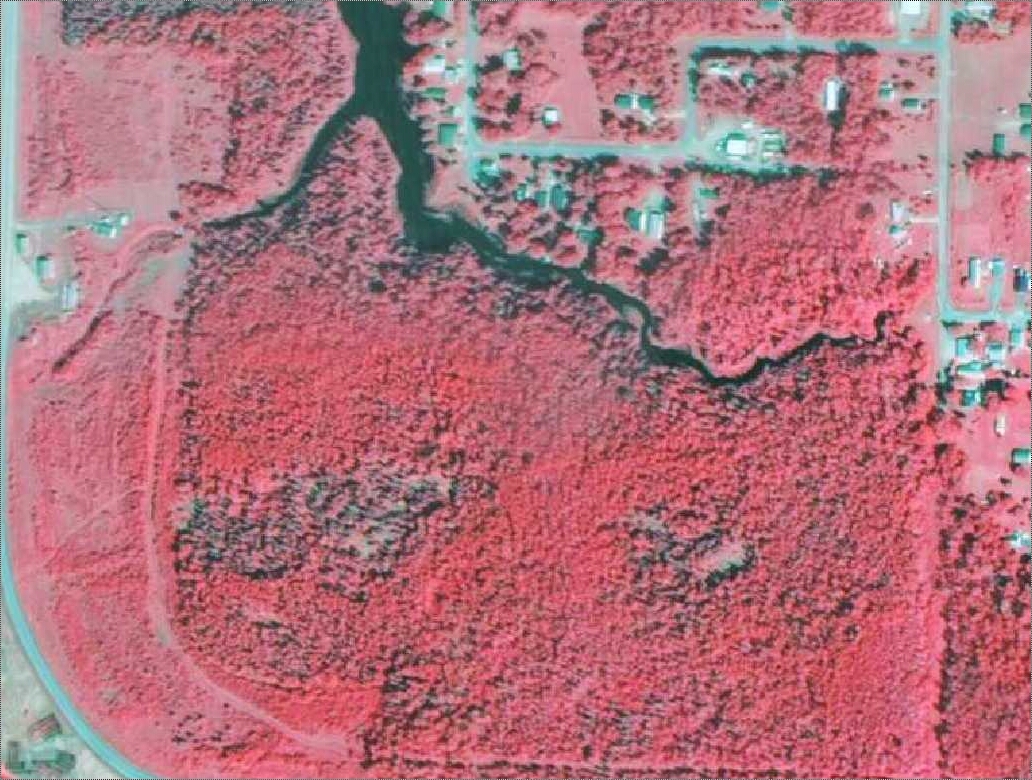 Project Specifications – Leaf-Off
Better view of the land beneaththe tree canopy
Seasonally High Water Table
Project Specifications - Format
Digital ortho-rectified quarter quad
*.tif
Compressed county mosaic
*.jp2
Digital stereo pairs
Project Specifications - Resolution
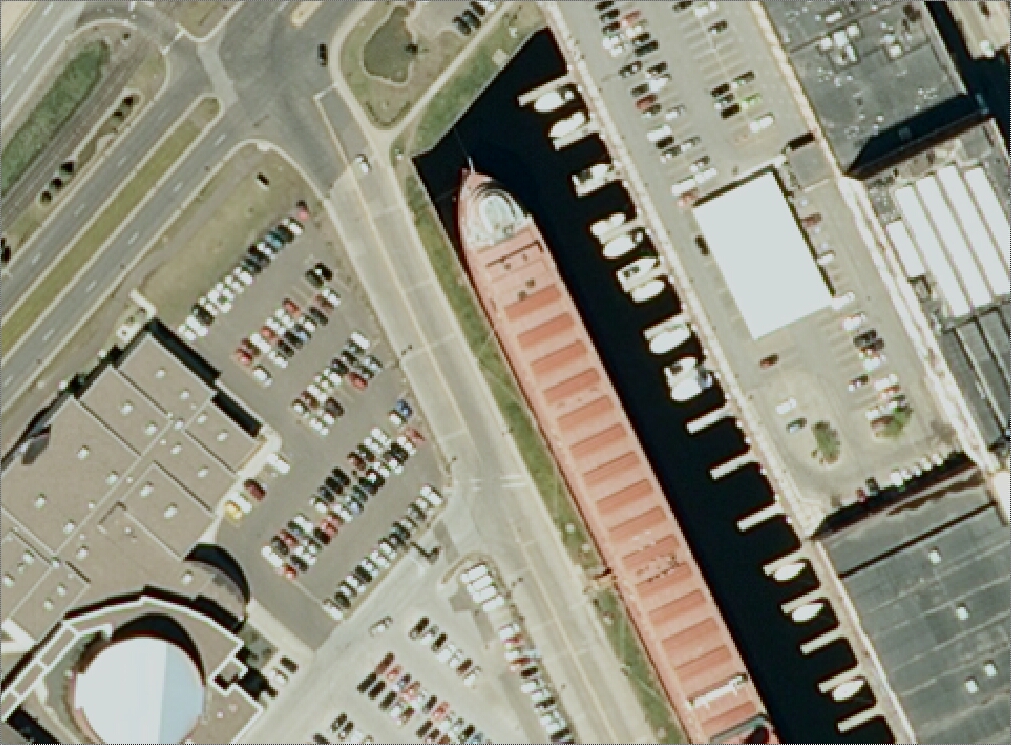 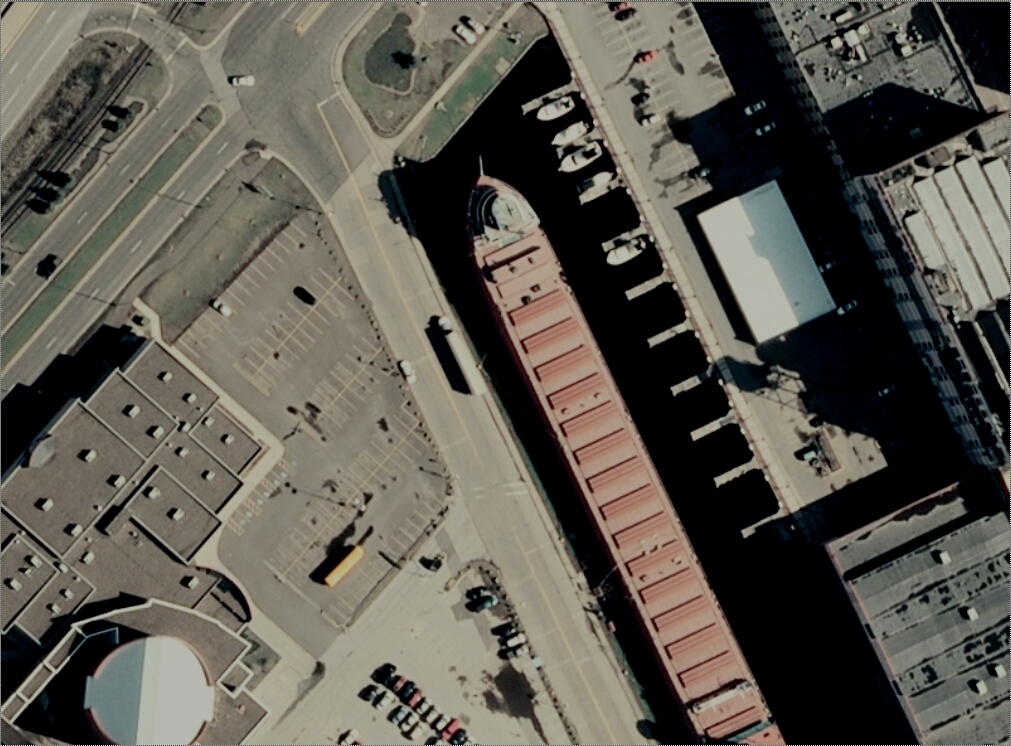 50-cm or 30cm
Why Not Six-Inch Resolution?
Tight time window
Large, complex project
Managing risk
Reduce the number of variables
Reduces flying time (limit the scope)
Cost vs. benefit consideration
Resolution Comparison
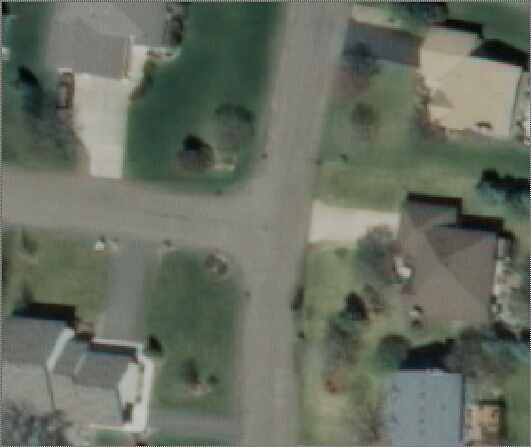 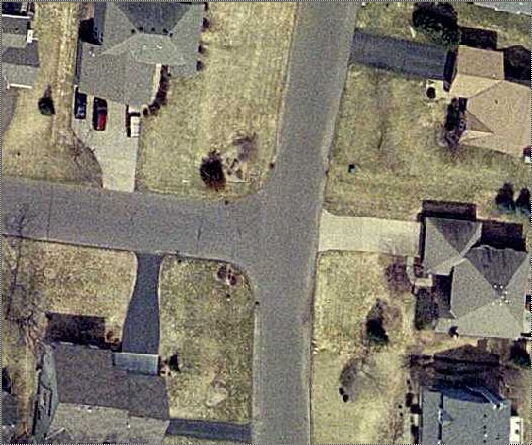 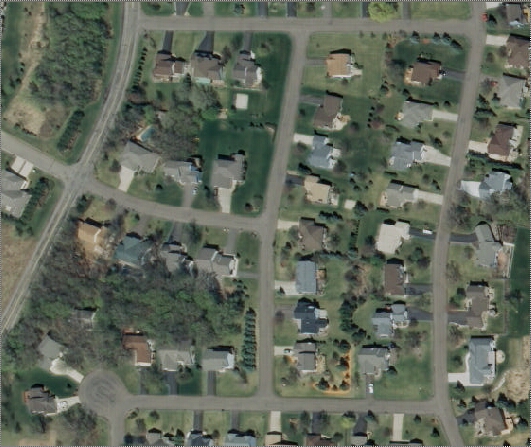 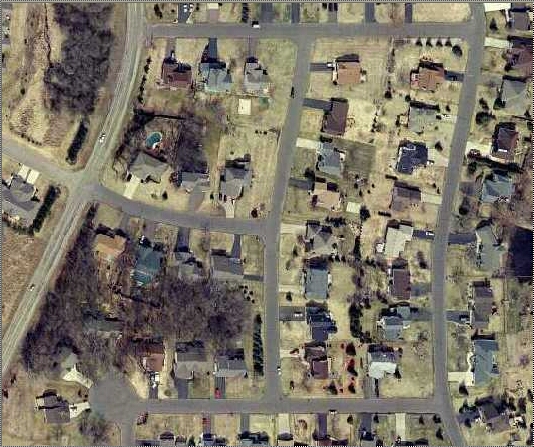 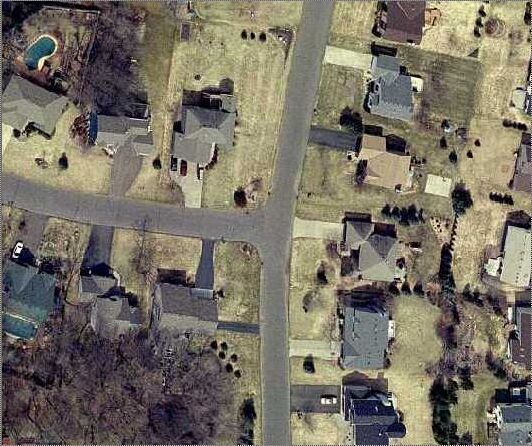 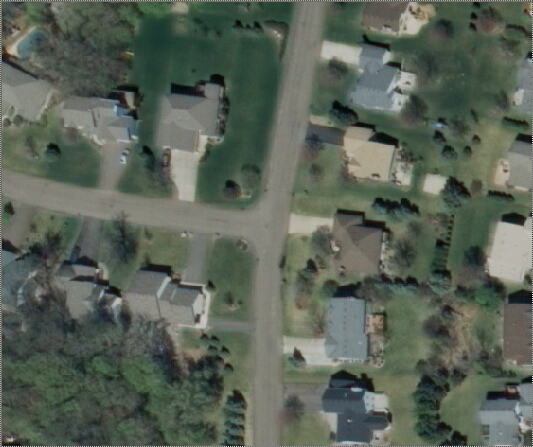 1 inch = 200 feet (1:2400)
1 inch = 100 feet (1:1200)
1 inch = 50 feet (1:600)
Project Specifications – Positional Accuracy
Tested 95% Accuracy
Northeast 2009 = ±11.5 ft
Northeast Acquisition - 2009
Funding Partners
DNR / ENTRF
MPCA
St. Louis County
USGS/NGA
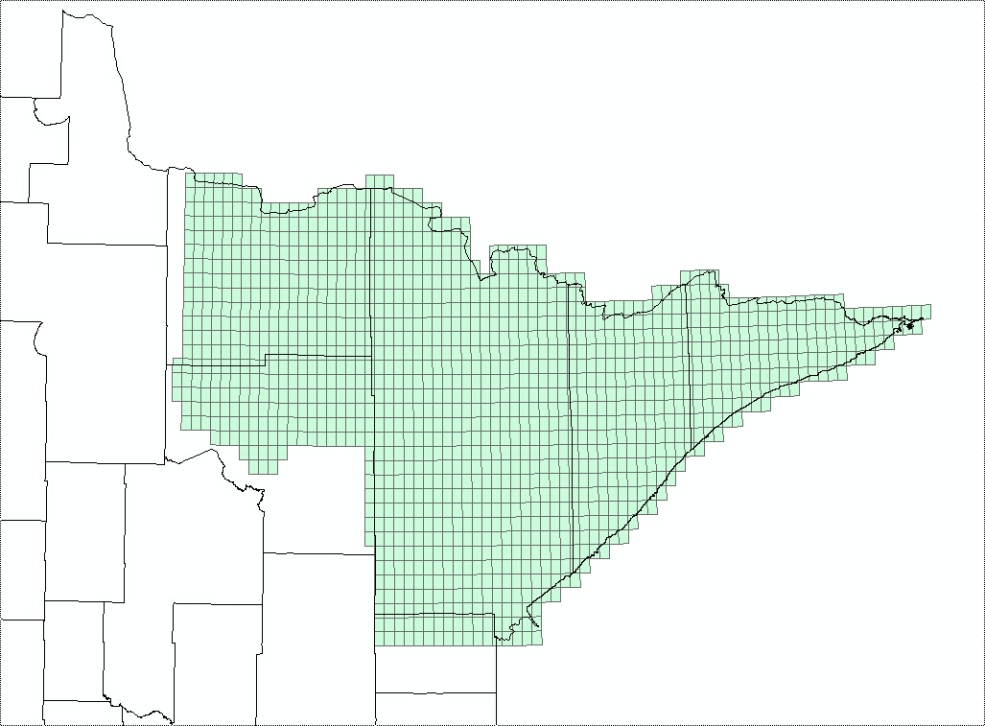 10.5 Million Acres
East-Central Acquisition - 2010
Funding Partners
DNR / ENTRF
Metropolitan Council
USGS/NGA
Scott County
Dakota County
MMCD
In-Kind Partners
MnGeo
MnDOT
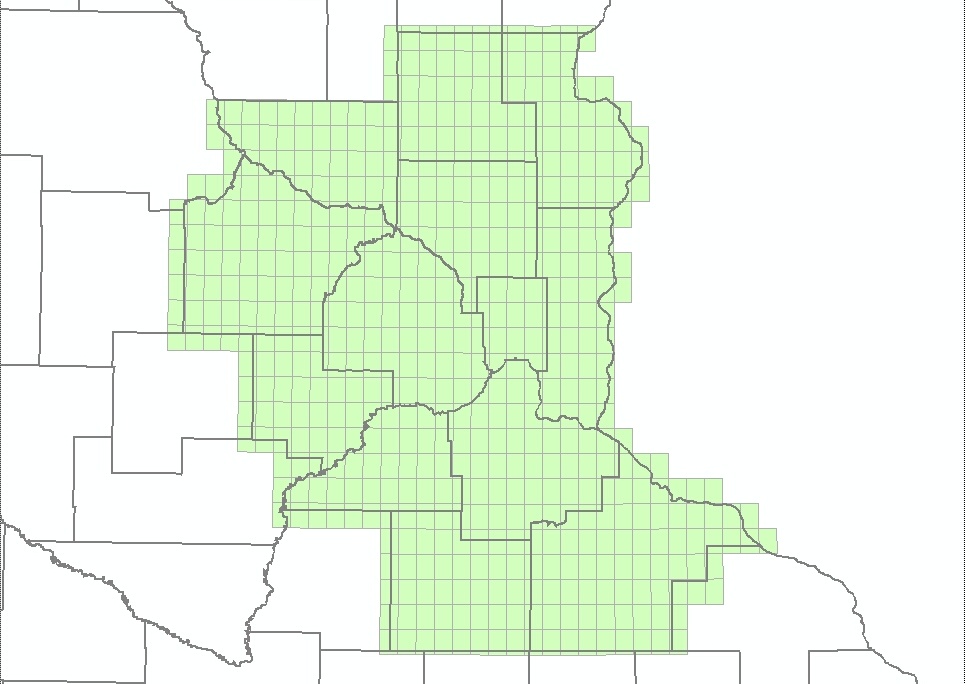 4.5 Million Acres
South Acquisition - 2011
Funding Partners
DNR / ENTRF
??
In-Kind Partners
MnGeo
MnDOT
??
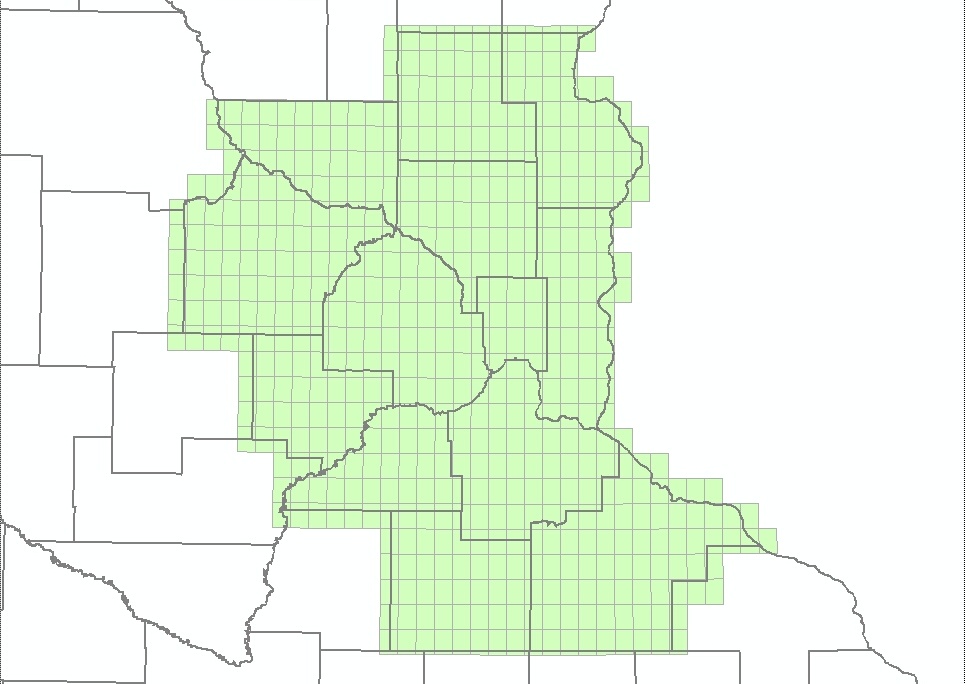 4.5 Million Acres
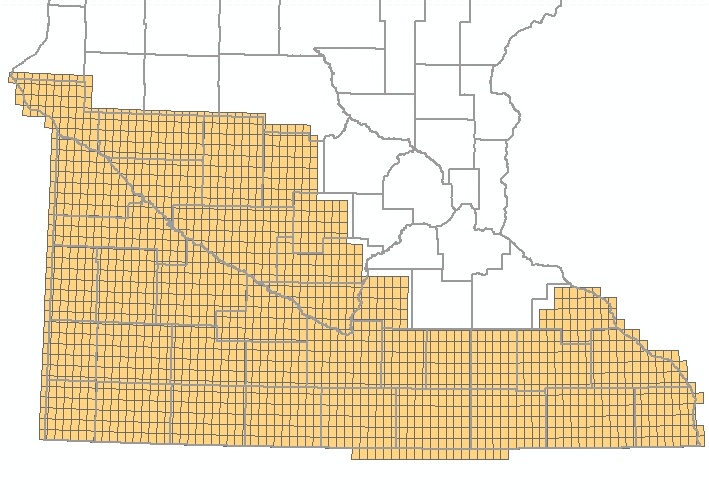 15.3 Million Acres
2008 FSA Target Inventory
2011 Target Requirements
Two ways to capture target data

Targets (2008)

Physical features
Single Leg Template
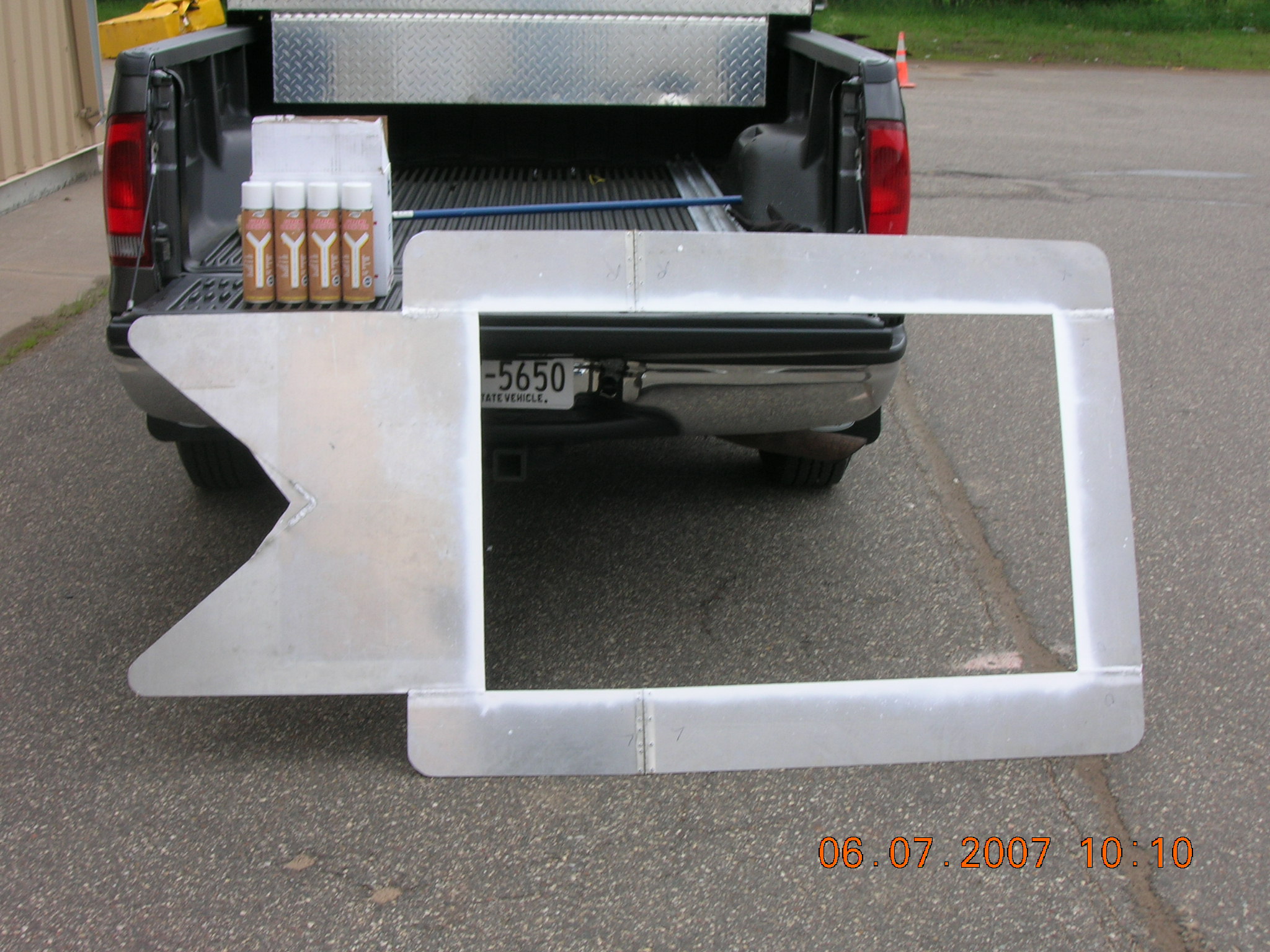 Completed Target
Physical Features
Documentation
2008 FSA Observation Sheet

 Use the same form

 Pictures are necessary

 Will share data with FSA
What is Needed?
Existing targets need to be re-painted

New targets for counties with low numbers

Follow up with documentation
Partnership Opportunities
0.5-meter data provided at no cost
Option to buy-up to 1-foot
Cost estimate (based on previous recent experience)   ~ $24/square mile
Assist in target placement or refreshing
Acquisition Schedule
November 2010
Partner agreements drafted
RFP released
December 2010
Vendor selection
Finalized partner agreements
January 2011
Finalize contract
March 2011
Set / refresh targets
April/May 2011
Acquire imagery 
September 2011
Data delivery
October 2011
Final QA/QC review
Spring Leaf-Off Imagery for Minnesota
THANK YOU FOR ATTENDING  

Q & A
steve.kloiber@state.mn.us
651.259.5164

chris.cialek@state.mn.us
651.201.2481

peter.jenkins@state.mn.us
651.366.3457